Elektronika Tak Linier
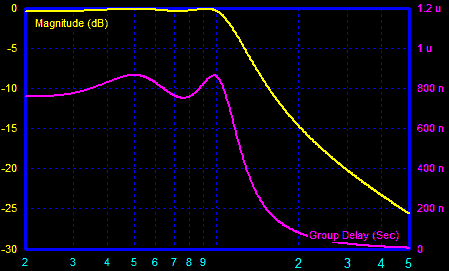 Yuliman Purwanto
2017
Silabi
Pendahuluan : komponen tak linier.
Teorema Dioda : dioda penyearah, dioda zener, dioda terobos (tunnel dioda), varactor, LED.
Teorema transistor : pra-tegangan, titik kerja, penguat tak linier
Rangkaian tak linier : RL, RC, RLC, tanggapan frekuensi, untai resonansi.
Rangkaian operasional : penunda, pemotong, pembatas, pembanding.
Multivibrator : monostabil, bistabil,  astabil, penyulut Schmitt (Schmitt trigger)
Osilator non-sinusoidal.
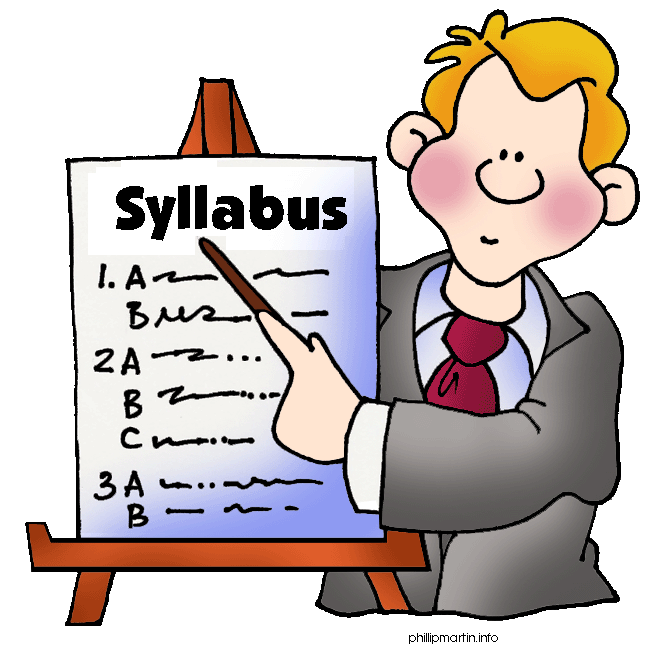 Bentuk-bentuk gelombang elektrik
Gelombang sinus (sinusoidal wave) :





Gelombang segitiga (triangular wave)
Gelombang kotak (square wave):





Gelombang pesegi (rectangular) :
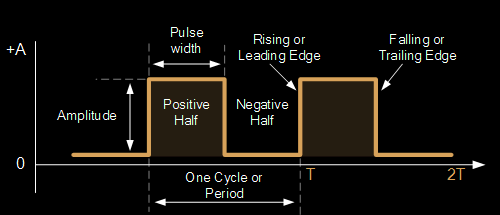 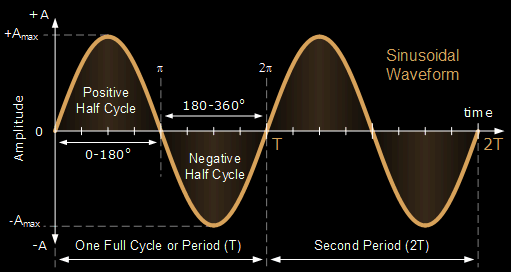 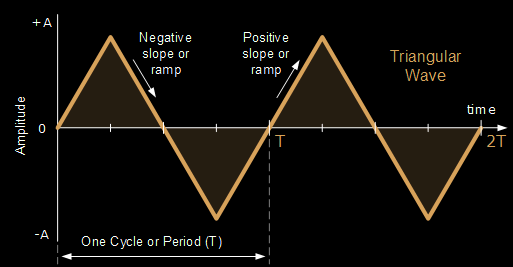 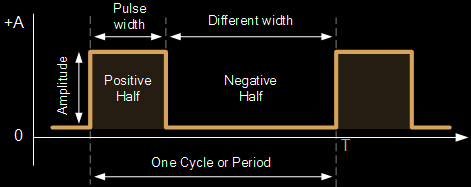 Gelombang gigi-gergaji (sawtooth wave, ramp) :





Gelombang pulsa (pulse wave)
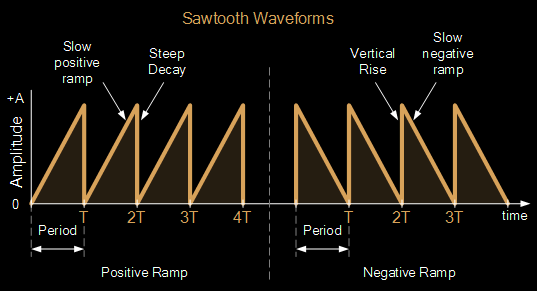 Gelombang tangga (staircase):
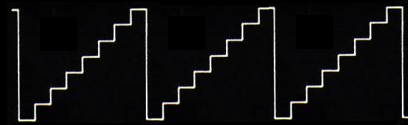 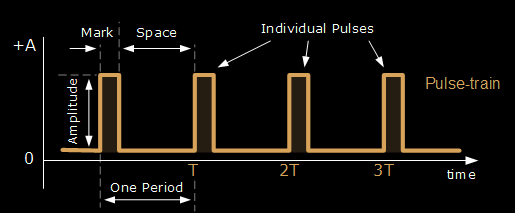 Multivibrator
Monostable/one-shot Multivibrator : rangkaian pembangkit pulsa keluaran tunggal “high” atau “low” saat diberi picuan eksternal  picuan ini menyebabkan keluaran monostable berubah kondisinya.
Multivibrator ini hanya memiliki satu kondisi pulsa  lebar pulsa ditentukan oleh tetapan waktu RTCT.
Pulsa negatif memicu TR1 “on”  kapasitor CT termuati negatif  basis TR2 bertegangan negatif  TR2 “off”  keluaran Vout = “high”.
Kondisi ini bertahan selama tetapan waktu RT CT.
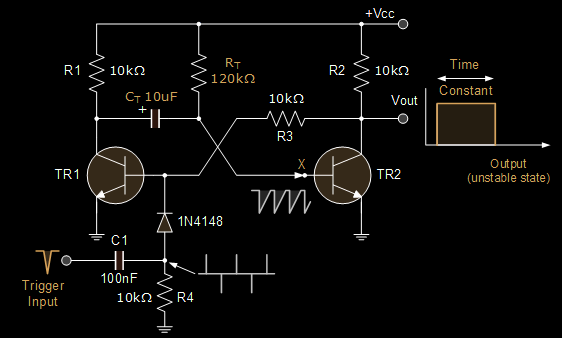 NOR Gate Monostable  TTL/CMOS
Saat masukan diberi pemicu pulsa positif maka keluaran U1 = “low”  CT membuang muatan  kedua masukan U2 “low”  keluaran U2 = “high”.
Lamanya pulsa  t = RTCt 
Monostable dengan FET :
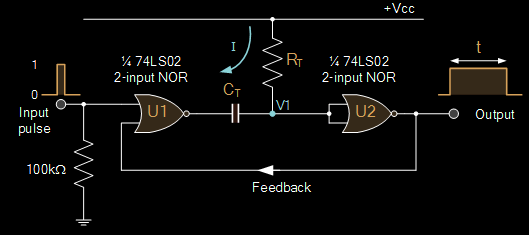 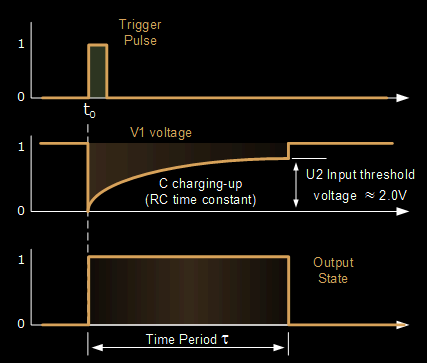 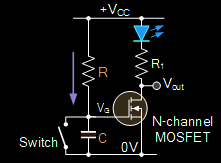 Bistable Multivibrator (Flip-Flop, Latch) : memiliki dua kondisi stabil  tetap dipertahankan hingga ada picuan pulsa dari dari luar  untuk mengembalikan ke kondisi semula dibutuhkan dua pulsa pemicu.
Saat awal, jika TR1 “off” maka TR2 “on” atau sebaliknya.
Jika saklar ada di A  TR1 “off” maka keluaran Q = “high”, jika ada di B  TR2 “off”  keluaran Q = “high” dan sebaliknya. 
Keluaran multivibrator ini tidak tergantung pada konstanta waktu RC  hanya tergantung pada pulsa pemicu : posisi A atau posisi B  bisa menghasilkan pulsa keluaran yang sangat pendek atau sangat panjang.
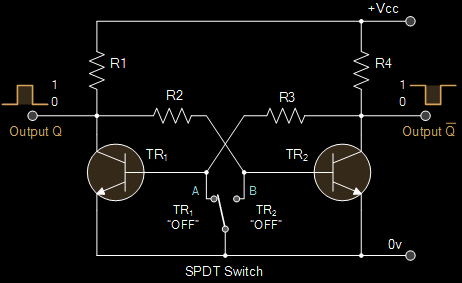 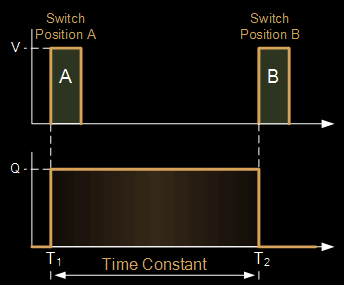 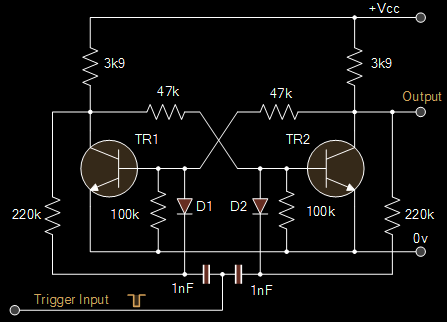 Sequential Switching Bistable Multivibrator : dengan pulsa pemicu  maka bisa diperoleh pensaklaran sikuensial (berderet)  setiap pulsa mengubah kondisi keluaran “high” dan “low”.
NAND Gate Bistable Multivibrator : pulsa picuan meggunakan saklar untuk memilih kondisi “1” atau “0”.
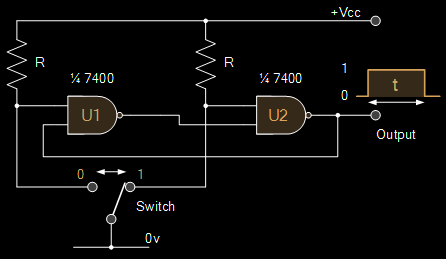 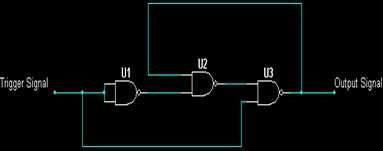 Astable Multivibrator (Free Running Multivibrator) : tidak memerlukan pulsa pemicu dari luar karena pulsa itu terbangkit secara oomatis di dalam rangkaian  pulsa keluaran akan muncul terus menerus.
Misalkan saat awal TR1 “off” maka keluaran-1 = “high”  TR2 “on”  maka pelat A pada kapasitor C1 meningkat +6V  dan pelat B 0,6V.
Karena TR2 “on”  C2 mulai terisi lewat R2  TR1 “on”  tegangan pelat A turun ke 0,6V  tegangan pelat B turun ke -5,4V  TR2 “off”.
Karena TR2 “off” maka C1 mulai terisi lewat R3  hingga selama konstanta waktu C1R3  TR2 “on” lagi.
Begitu seterusnya.
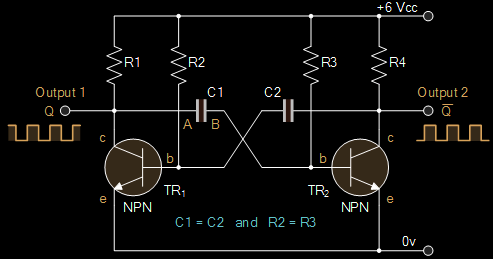 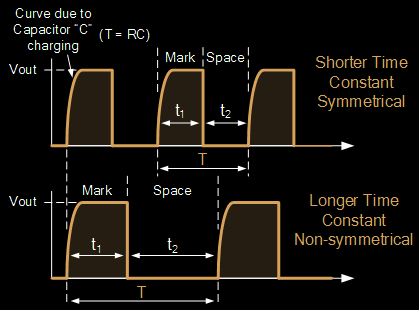 Periode pulsa :




Frekuensi osilasi :



     untuk duty cycle 50% :
	t1 = t2  T = t1 + t2 
	R2 = R3 = R
	C1 = C2 = C
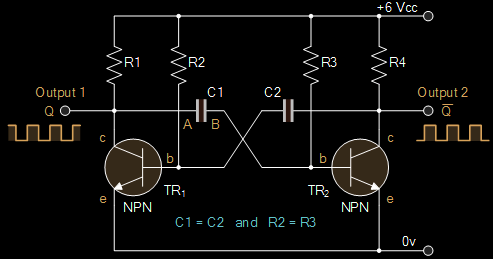 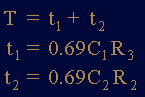 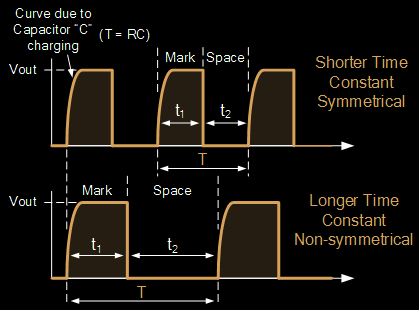 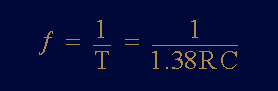 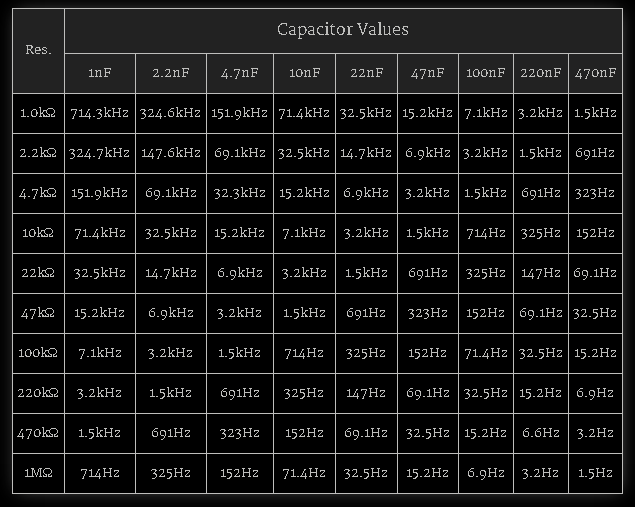 Aplikasi Monostable  MV:
Pengendalian frekuensi sinyal analog.
Sinkronisasi garis dan bingkai pada pesawat penerima TV.
Penggeser nada pada organ elektronik.
Mempertahankan tegangan keluaran pada periode waktu tertentu.

Aplikasi Bistable MV :
Rangkaian flip-flop
Memori sederhana
Register
Pencacah (counter)

Aplikasi Astable MV :
Pembangkit gelombang kotak untuk berbagai keperluan
Pewaktu (timer)
Pembangkit pulsa clock
Schmitt Trigger (Penyulut Schmitt)
Schmitt trigger adalah rangkaian pembanding yang memiliki sifat histeresis  fungsinya mengubah sinyal masukan analog menjadi sinyal beraras digital. 
Disebut “trigger" karena keluaran mempertahankan nilainya sampai perubahan input cukup untuk memicu perubahan keluaran  anti bouncing.
Biasa digunakan sebagai pengkondisi sinyal  membuang derau dari sinyal pada rangkaian digital, misalnya pada saklar/switch. 
Contoh : sebuah sinyal berderau (U) diumpankan ke pembanding (A) dan Schmitt trigger (B)  tampak bhw keluaran pembanding masih mengan-dung derau, Schmitt trigger tidak.
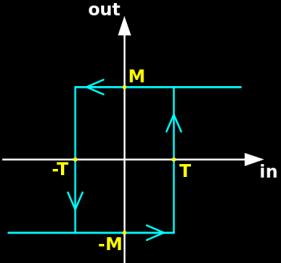 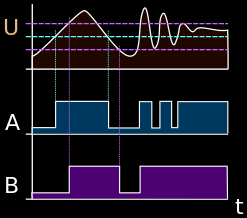 Rangkaian Schmitt trigger dengan menggunakan transistor : 
Misalkan pada kondisi awal Vin lebih rendah dibanding tegangan emiter  Q1 “off” dan Q2 “on”  Vout = “0”.
Resistor RC2 dan RE membentuk pembagi tegangan yang menentukan ambang-atas (high threshold).
Nilai ambang-atasnya : 
Saat Vin meningkat, Q1 mulai “on” dan Q2 mulai “off”  Q1 tetap “on”  Vo = “1”. 
Resistor RC1 dan RE membentuk pembagi tegangan yang menentukan ambang-bawah (low threshold).
Nilai ambang-bawahnya : 
Jika Vin mulai turun di bawah nilai ambang-bawah Q1 mulai “off”  arus kolektornya turun  Q2 mulai “on”   Vout = “0” kembali.
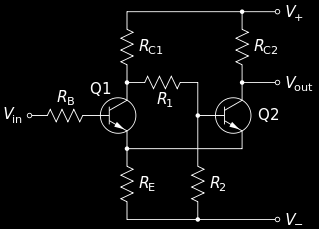 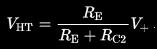 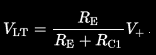 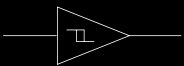 Schmitt trigger dari beberapa jenis rangkaian :
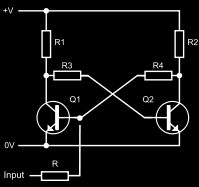 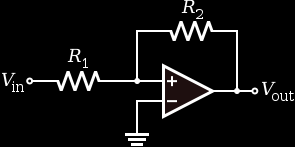 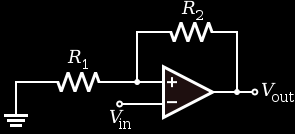 Berbasis bistable MV
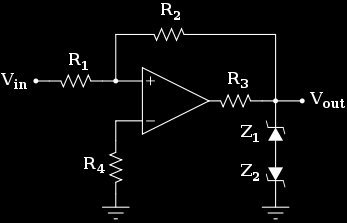 Berbasis op-amp
Aplikasi Schmitt trigger : Anti bouncing dan signal cleaner
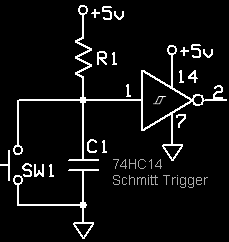 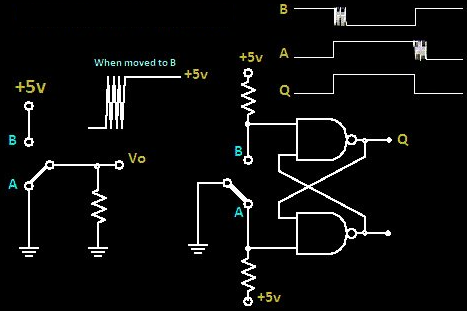 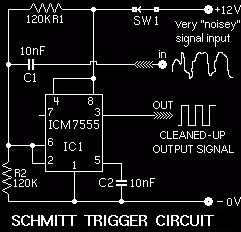 Pembangkit Sinyal Non-Sinusoidal
Pembangkit Gelombang Gigi-gergaji : pembangkit pulsa + integrator
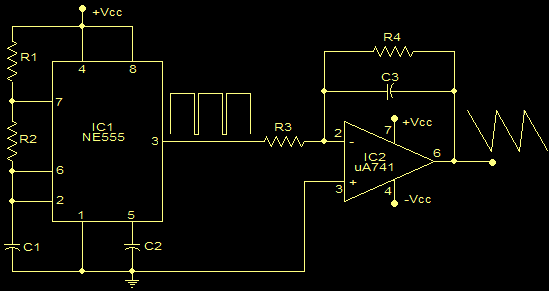 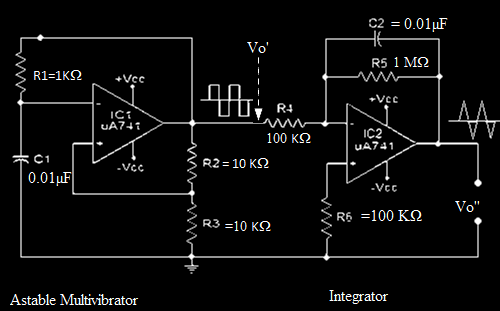 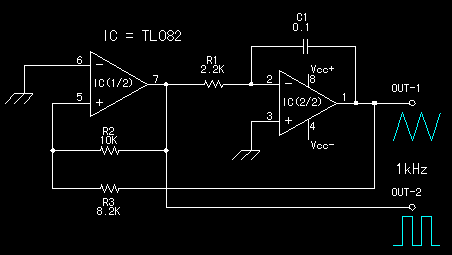 Pembangkit Gelombang Segitiga  : pembangkit gigi-gergaji dengan duty cycle pulsa = 50%.
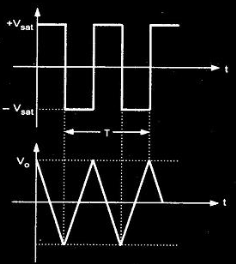 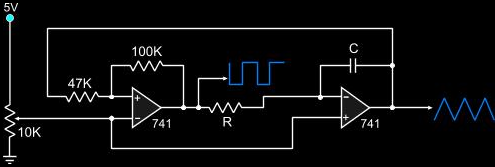 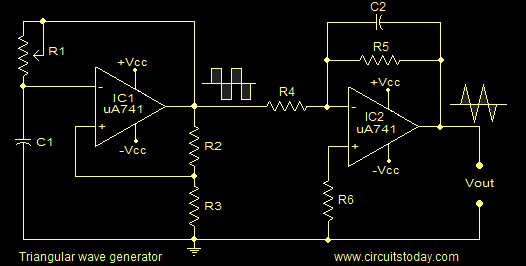 Pembangkit gelombang tangga untuk berbagai keperluan sistem instrumentasi :
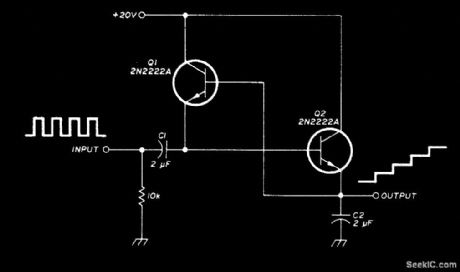 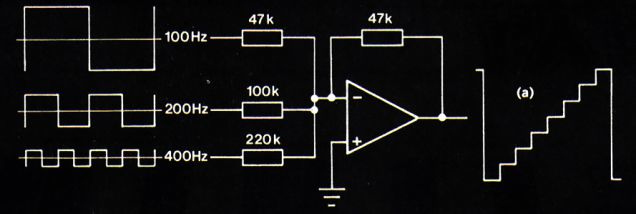 Pembangkit Gelombang Tangga (Staircase Waveform)  : untuk aplikasi sinyal televisi warna
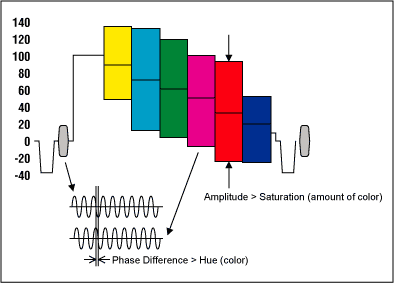 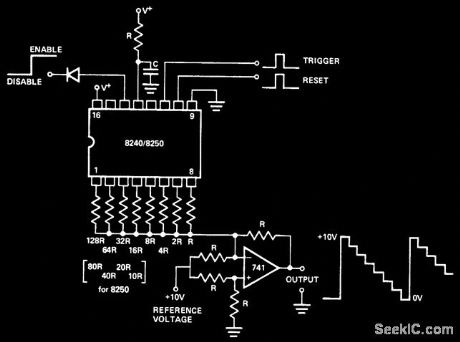 BCD A/D CONVERTER
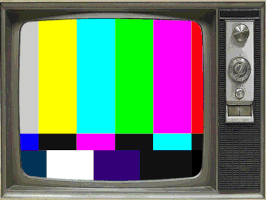 Pembangkit gelombang tangga ganda (up-down):
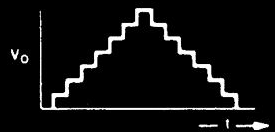 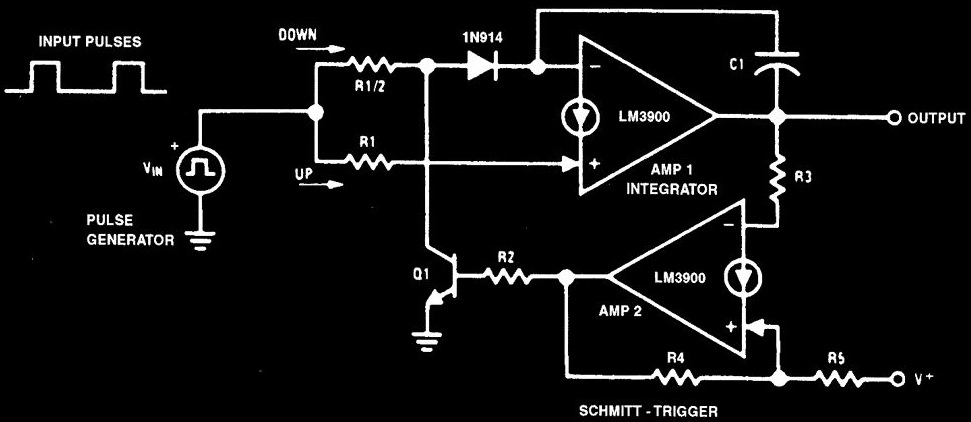 Pulsa majemuk :
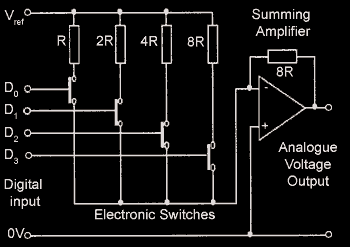 Aplikasi gelombang kotak : pengujian linieritas penguat tegangan.
Prinsip : mengumpani penguat tegangan/daya dengan gelombang kotak untuk melihat tanggapan frekuensinya.



Bentuk sinyal keluaran :
Semakin mendekati bentuk gelombang kotak semakin baik tanggapan frekuensinya, baik frekuensi rendah maupun frekuensi tingginya  lebar pita besar.
Semakin menjauhi gelombang kotak semakin buruk tanggapan frekuensinya  :
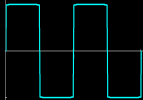 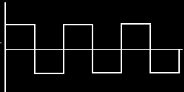 PENGUAT TEGANGAN/DAYA
Tanggapan frekuensi rendah
Tanggapan frekuensi tinggi
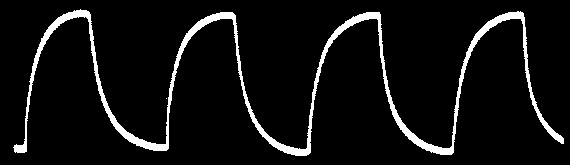 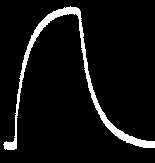 Aplikasi gelombang gigi-gergaji : penelusuran (scanning) layar tv.
Prinsip : “menuntun” berkas elektron dalam tabung TV untuk melakukan pergerakan penelusuran ke seluruh bidang citra.
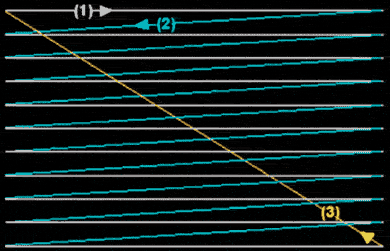 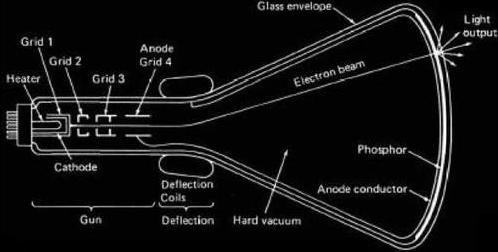 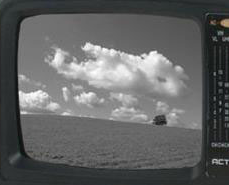 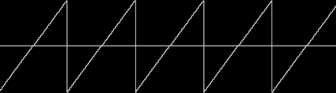 Aplikasi gelombang segitiga : penindas sinyal GSM (GSM jammer).
Prinsip : membangkitkan sinyal pembawa (carrier ) berderau yg sesuai dengan sinyal pembawa  GSM.
Caranya : sinyal osilator disapu (sweep) dari frekuensi terrendah ke frekuensi tertinggi GSM menggunakan gelombang segitiga  dicampur dengan derau  diperkuat  dipancarkan.
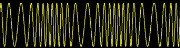 OSCILLATOR
MIXER
RF AMPLIFIER
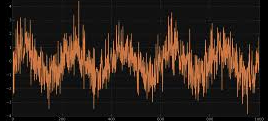 TRIANGLE WAVE GENERATOR
NOISE GENERATOR
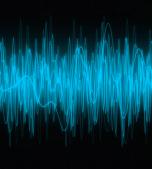 Pita 900 MHz :
	Up link :  890-915 MHz
	Down link : 935 – 960 MHz
Pita 1800 MHz :
	Up link : 1710-1785 MHz
	Down link : 1805-1880 MHZ
1880 MHz
1880 MHz
1710 MHz
1710 MHz
Contoh rangkaian : Jammer untuk pita 1900 MHz (Amerika Utara)
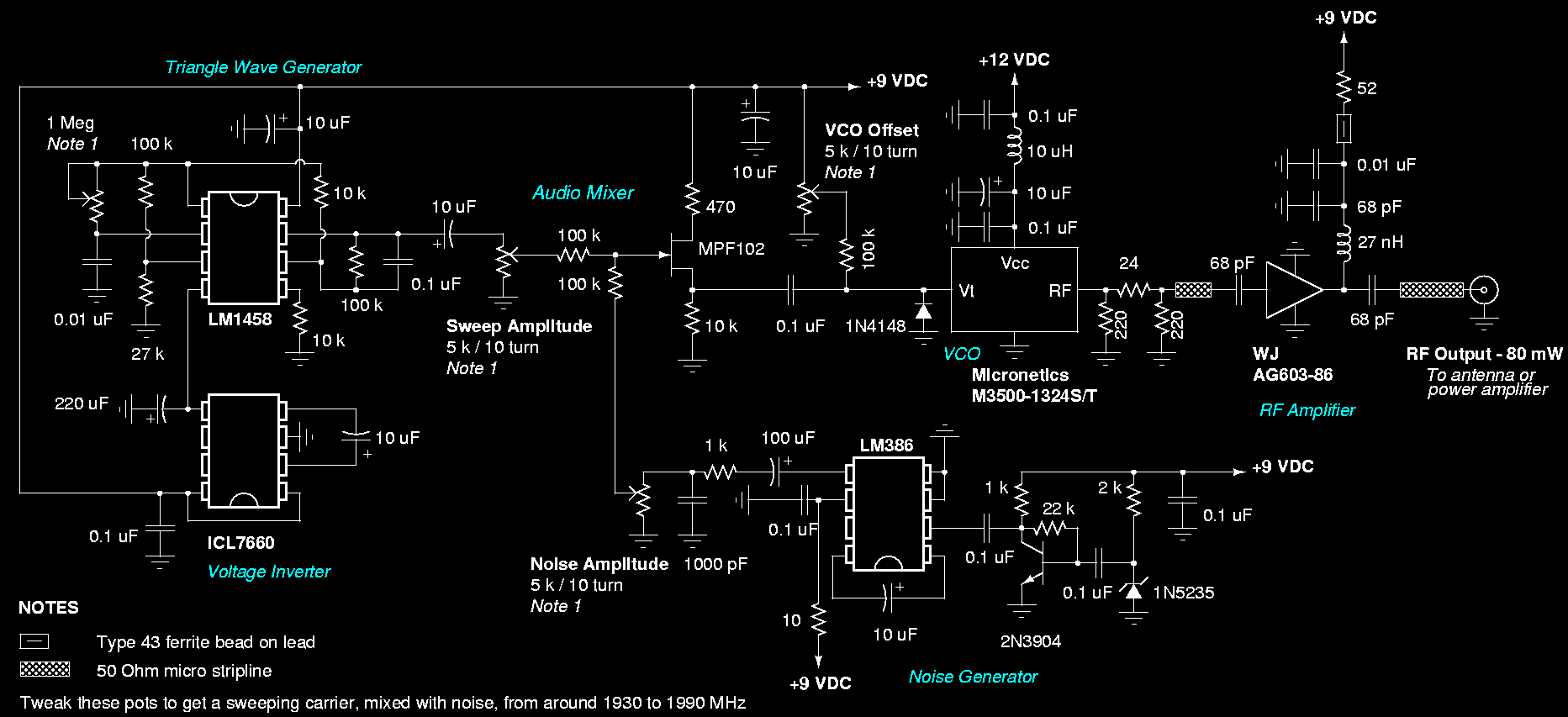